Tracheostomy & its Complications
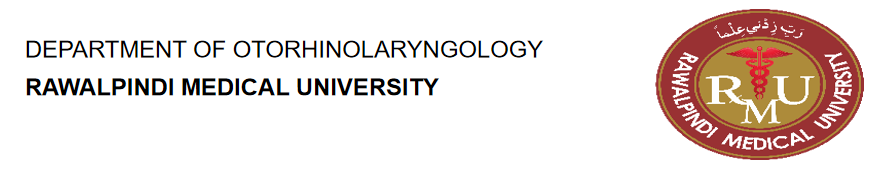 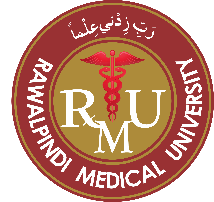 University Motto, Vision, Values & Goals
Mission Statement 
To impart evidence-based research-oriented health professional education Best possible patient care Mutual respect, ethical practice of healthcare and social accountability. 
Vision and Values 
Highly recognized and accredited center of excellence in Medical Education, using evidence-based training techniques for development of highly competent health professionals, who are lifelong experiential learner and are socially accountable. 
Goals 
The Undergraduate Integrated Learning Program is geared to provide you with quality medical education in an environment designed to
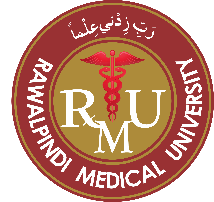 SEQUENCE OF LGIS
Learning objectives 
Anatomy of Trachea(core concept=70%)
Related Physiology (Horizontal Integration 15%) 
Related Histology and development (Vertical integration 10%)
Research articles related to topic (3%)
Ethics (2%)
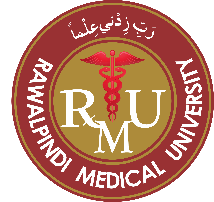 PROF UMER MODEL OF INTEGRATED LECTURE
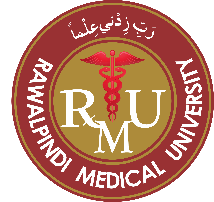 Learning outcomes
At the end of this lecture you will learn
Basic anatomy of trachea
Introduction to tracheostomy 
Functions, Types and indications of tracheostomy
Procedure
Complications of tracheostomy
Percutaneous tracheostomy
Types of tracheostomy tube
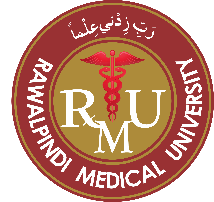 ANATOMY OF TRACHEA
Tube made up of cartilage and membrane measures approx. 10-11cm in adult
Extends from C6 to T5
16-20 incomplete cartilaginous rings.
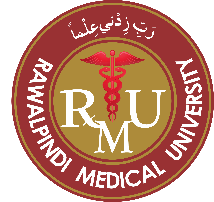 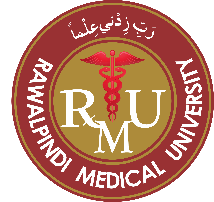 Terminology
Tracheotomy: The incision in the trachea 
Tracheostomy: The opening between the trachea and the external skin
Cricothyroidotomy: An incision in the cricothyroid membrane
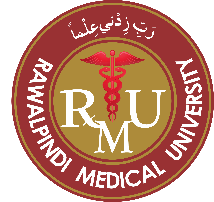 Functions of Tracheostomy
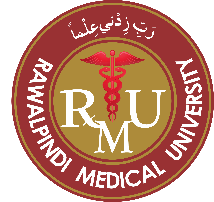 Types of Tracheostomy
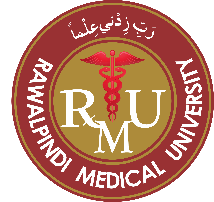 Indications
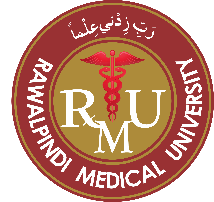 Procedure
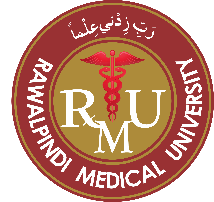 Tracheostomy Sites
High tracheostomy is done above the level of thyroid isthmus Can cause perichondritis of the cricoid cartilage & subglottic stenosis 
Mid tracheostomy is the preferred one and is done through the II or III ring
 Low tracheostomy is done below the level of isthmus. Trachea is deep at this level and close to several large vessels
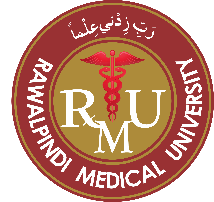 Postop Care
Constant Supervision
Suction
Prevention of crusting & tracheitis
Care of Tracheostomy Tube
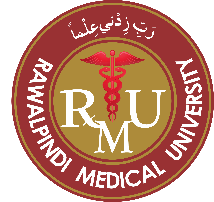 Decannulation
Tracheostomy tube is plugged and the patient closely observed. 
If the patient can tolerate it for 24 h, tube can be safely removed. 
After tube removal, wound is taped and patient again closely observed. 
Healing of the wound takes place within a few days or a week.
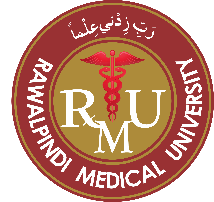 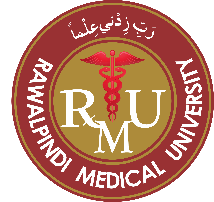 Intraoperative  Complications
Hemorrhage
Apnea
Pneumothorax
Pneumomediastinum
Aspiration of blood
Injury to RLN
Injury to esophagus
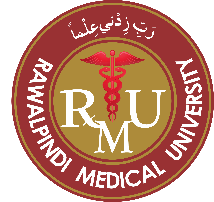 Intermediate complications
Bleeding, reactionary or secondary.
Displacement of tube. 
Blocking of tube.
Subcutaneous emphysema.
Tracheitis and tracheobronchitis with crusting in trachea.
Atelectasis and lung abscess. 
Local wound infection and granulations.
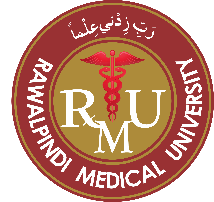 Late
Haemorrhage 
Laryngeal/ tracheal stenosis 
Tracheo-oesophageal fistula
Problems of decannulation 
Persistent tracheocutaneous fistula. 
Keloid or unsightly scar
Corrosion of tracheostomy tube and aspiration of its fragments
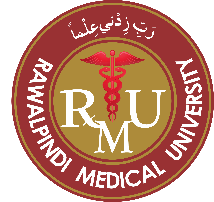 Percutaneous Tracheostomy
alternative technique to conventional open tracheotomy for intubated ICU patients
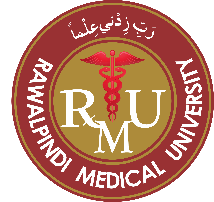 Indications
Easily palpable anterior neck anatomy
 intubated patient
ability to extend neck
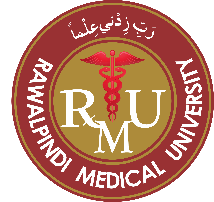 Contraindications
inability to palpate cricoid cartilage and trachea
 obesity
nonintubated patient
inability to extend neck
neck mas
 recent neck surgery/ soft tissue infection
uncorrectable coagulopathy
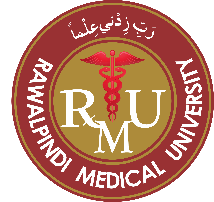 Procedure
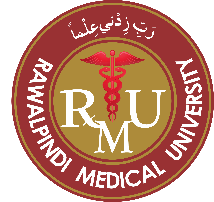 Tracheostomy Tube
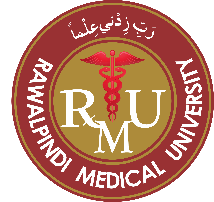 Types of tracheostomy Tube
Cuffed/ Uncuffed Tubes
Single lumen/Double Lumen Tube
Portex/ Metallic Tracheostomy Tube
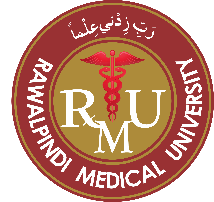 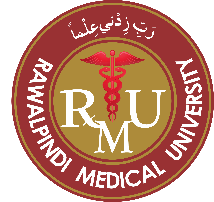 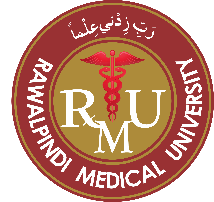 Longitudinal Integration
Biomedical Ethics
Before doing any medical and surgical treatment, informed consent must be taken 
Prognosis should be explained to patients and attendants
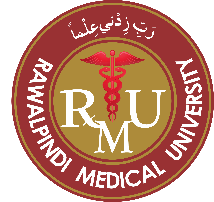 Longitudinal Integration
Family Medicine
Postop monitoring of tracheostomy patient is important to check for complications
Suctioning of tracheostomy tube is necessary in a tracheostomy patient every 4 to 6 hrly
ICU patients should always pe evaluated for percutaneous tracheostomy.
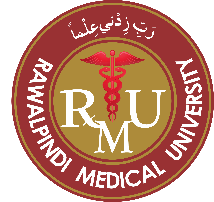 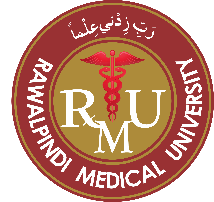